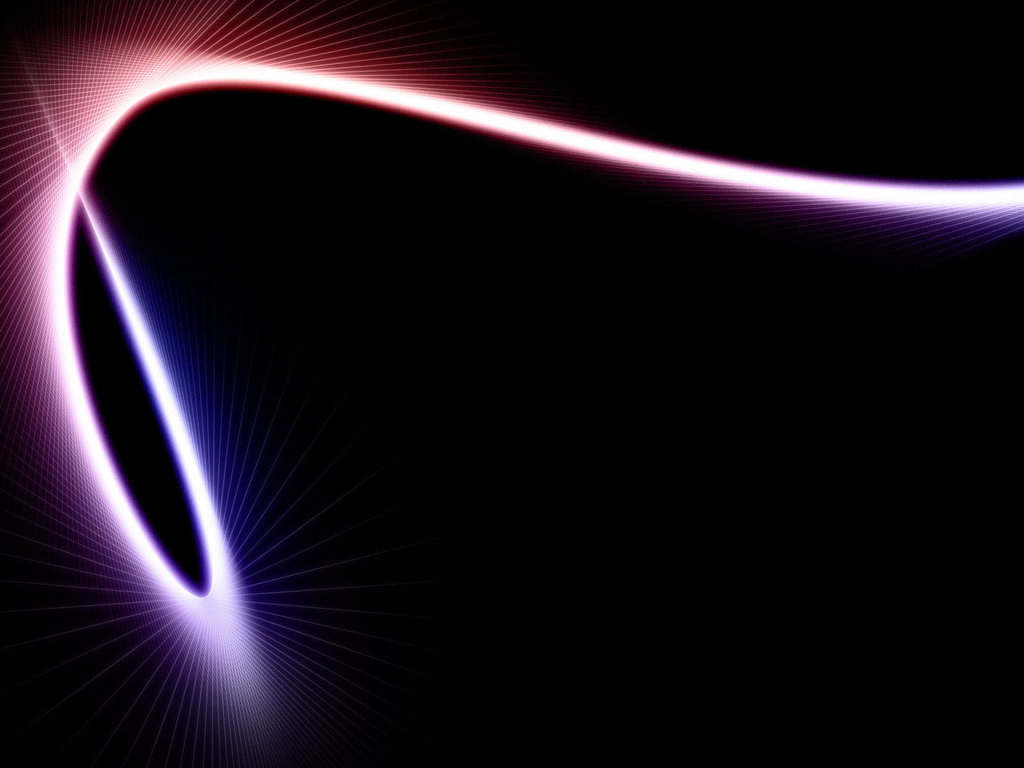 Геральдика
Детской общественной организации 
«Республика СМИД»
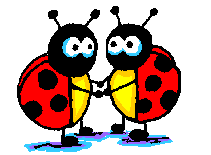 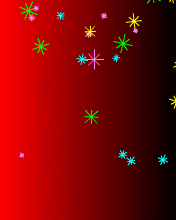 Муниципальное бюджетное образовательное учреждение 
 средняя общеобразовательная школа №
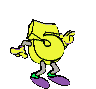 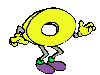 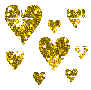 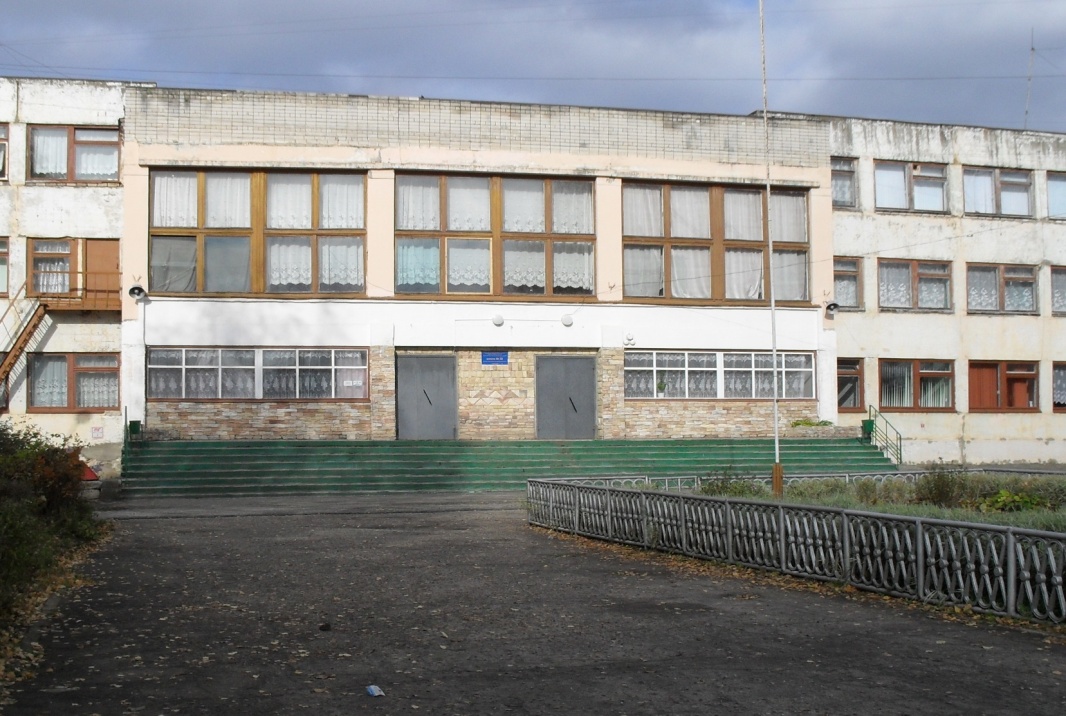 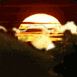 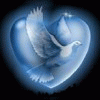 В школьном возрасте самостоятельная деятельность нуждается в определенной педагогической помощи, внимательной поддержки профессиональных педагогов . 
     Одним из важнейших условий успешного воспитания в образовательных учреждениях является взаимодействие с  заинтересованными  ведомствами, различными социальными институтами. 
        Взаимодействие с детскими общественными организациями и объединениями,  призванными обеспечивать воспитание, творческое развитие, гражданское становление. 
        Развитие детского общественного движения рассматривается в качестве одного из приоритетных направлений государственной политике в сфере воспитания и является актуальным на сегодняшний день. 
        В нашей школе такой детской общественной организацией является «Республика СМИД» – Союз мальчишек и девчонок, которая была создана в 1998 году.
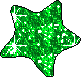 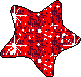 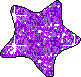 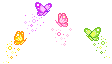 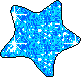 На первом общешкольном Собрании была принята символика ДОО «Республика СМИД», в нее вошли: эмблема школы  и
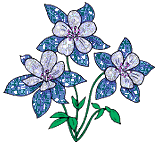 эскиз знамени школы.
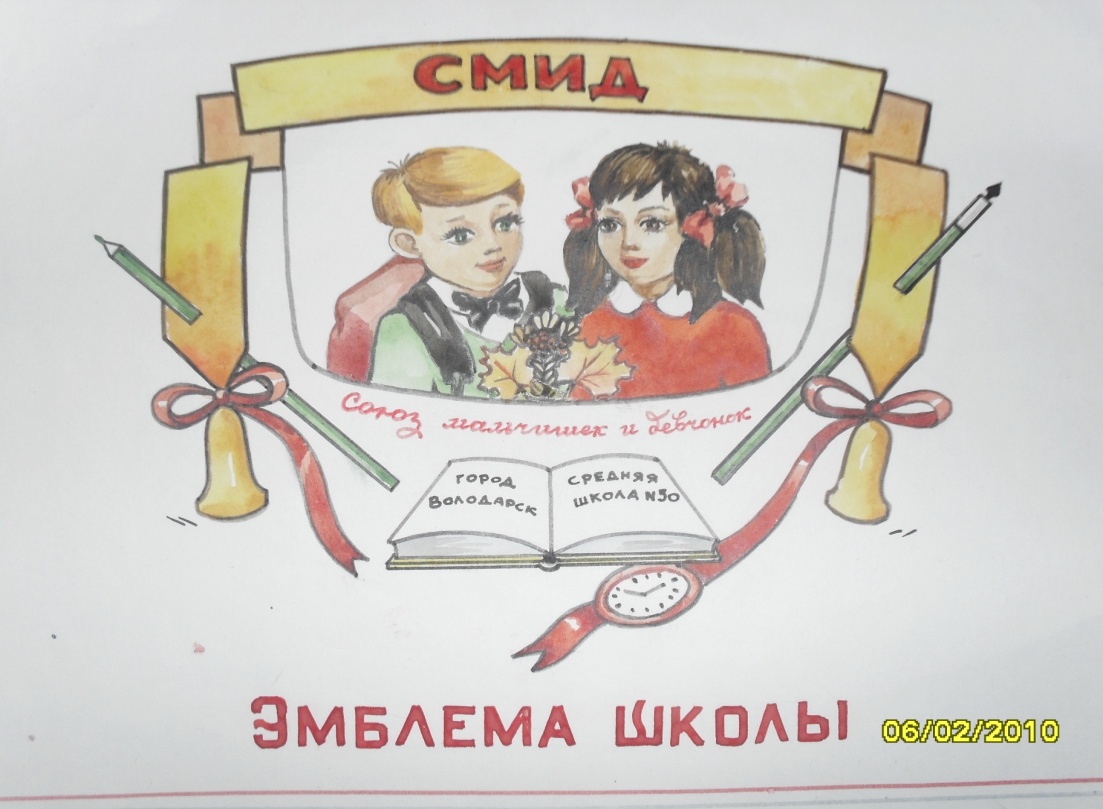 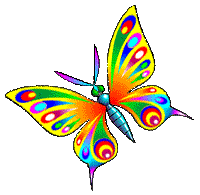 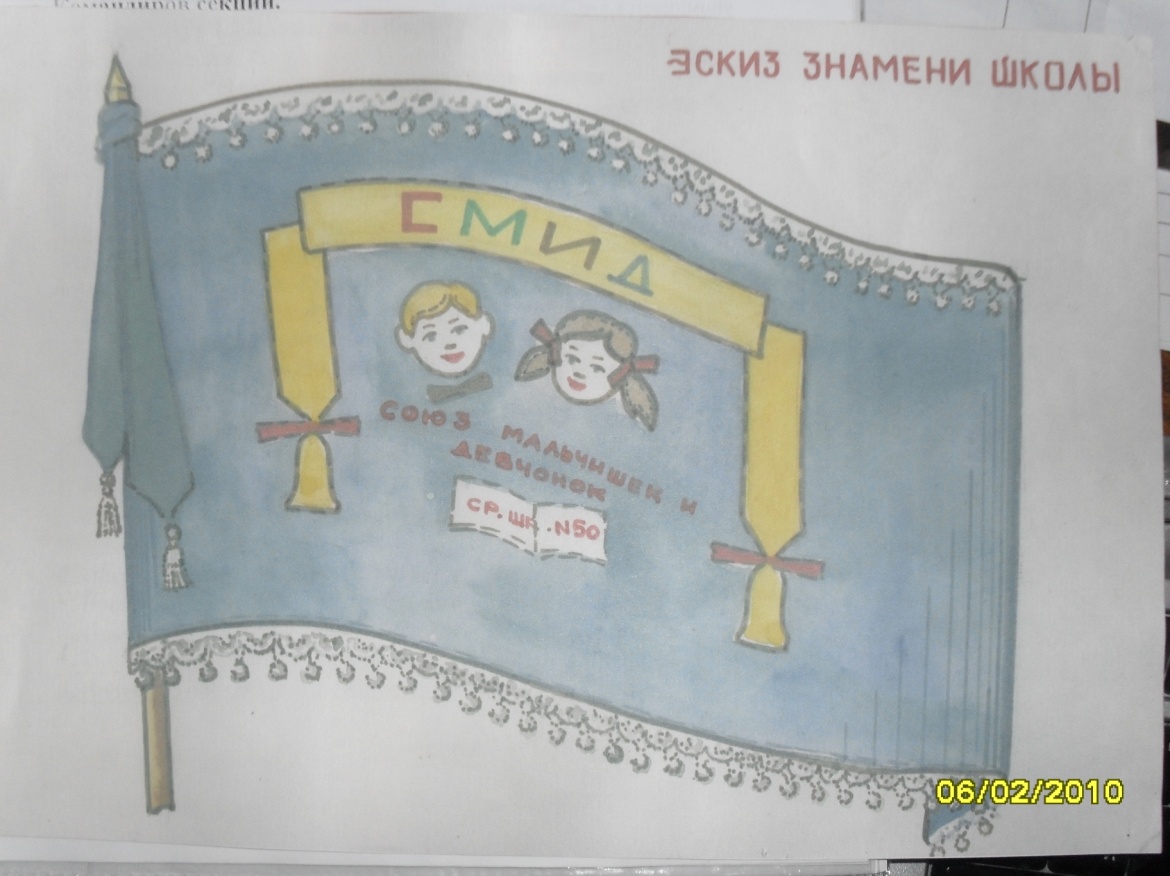 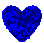 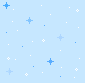 Знамя состоит из голубого фона (полотно) и рисунка на нем мальчика и девочки.
    Голубой цвет для знамя был выбран не случайно. Этот цвет  символ доброты, спокойствия и взаимопонимания, а также он означает бескрайние просторы неба.
    Изображение мальчика и девочки символизирует взаимодействие и союз между ними.
    А если все свести в одно определение, то можно сказать, что союз мальчишек  и девчонок взаимодействуют и творит на бескрайних просторах.
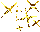 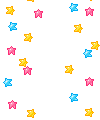 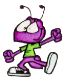 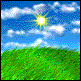 Так как символика не существует без атрибутов, был принят галстук зеленого цвета. 
      Зеленый цвет ассоциируется с природой. И мы относим себя к ней, потому что мы как маленькая зеленая травинка, растем на просторе бескрайнего творчества. Если нам дарить солнце (добро и улыбки) и вовремя поливать (квалифицированная педагогическая помощь), то мы будем расти и развиваться день ото дня.
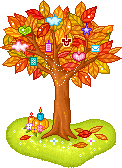 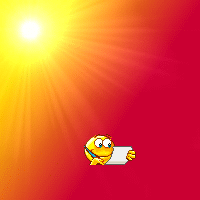 Так как наша республика является потомком пионерской организации мы решили оставить такие атрибуты, как горн и барабан.
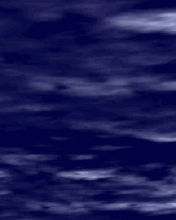 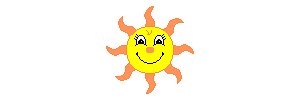 На последующих заседаниях был выбран и одобрен девиз.
Наш девиз
Учись другого понимать,
Его любить и принимать.
Стремись с девизом жить таким: 
«Живи и жить давай другим»
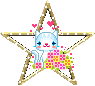 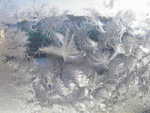 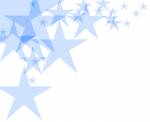 И поставлена цель.
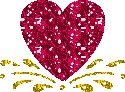 Главная цель
Помочь детям войти в гражданское общество, сформировать у них стремление к постоянному поиску и совершенствованию, создать условия для социального творчества через многообразные формы деятельности.
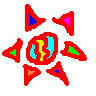 Она протянута белой нитью через все наше творчество